AZOL BİLEŞİKLERİ
1
AZOL BİLEŞİKLERİ
İMİDAZOLLER
Ketokonazol  Mikonazol Klotrimazol  Ekonazol
TRİAZOLLER
Flukonazol
İtrakonazol
Vorikonazol	
Posakonazol
2
KETOKONAZOL
3
KETOKONAZOL
474 orta derecede ilaç etkileşimi
210 major ilaç etkileşimleri
53 minor ilaç etkileşimi
4
KETOKONAZOL-ATORVASTATIN
Ketokonazol, atorvastatinin kan düzeylerini önemli düzeyde artırır.
5
Sonuç olarak karaciğer hasarı, rabdomiyoliz riskini artırır.Bazı durumlarda rabdomiyoliz böbrek hasarına ve ölüme neden olabilir.
Doz ayarı yapılması gerekir.
6
KETOKONAZOL-SİLDENAFİL
Kombine kullanım sonucunda,sildenafilin kan düzeyleri önemli ölçüde artar.
7
Bulantı, nefes darlığı, baş dönmesi, görme bozuklukları, kulak çınlaması, göğüs ağrısı, düzensiz kalp atışı belirtilerinden bir ya da bir kaçı görülebilir.
Kombine kullanımdan kaçınmalı ya da doz ayarlaması yapılmalıdır.
8
MİKONAZOL
7 major ilaç etkileşimi
309 orta derecede ilaç etkileşimi
38 minor ilaç etkileşimi
9
MİKONAZOL
10
MİKONAZOL-WARFARİN
Kanama riskini artırır.

Doz ayarlaması gerekir.
11
KLOTRİMAZOL
58 major ilaç etkileşmesi
207 orta derecede ilaç etkileşmesi
32 minor ilaç etkileşmesi
12
KLOTRİMAZOL
13
KLOTRİMAZOL-AMİODARON
Kombine kullanım amiodaronun kan sevıyesını önemli derecede artırır. 
Bunun neticesinde ciddi olabilen düzensiz kalp ritmine sebep olur.
14
EKONAZOL
2 orta derecede ilaç etkileşmesi
15
EKONAZOL TOPİKAL-WARFARİN
Ekonazol, topikal uygulamayla bir kısmı kan dolaşımına geçebilir.
Emilen miktar tipik olarak çok ufaktır ve diğer ilaçlarla ilgili sorunlara neden olması beklenmez…
16
…Ancak uygulama yeri üzerinde oklüzif sargılar kullanıldığında veya ekonazol topikal vücudun geniş bölümleri veya genital bölgede uygulandığında absorbsiyon önemli ölçüde artabilir.
Kanama riskini artırır.
17
TRİAZOLLER
-Flukonazol

-İtrakonazol

-Vorikonazol	
-Posakonazo
18
FLUKONAZOL
429 orta derecede ilaç etkileşmesi
148 major ilaç etkileşmesi
73 minor ilaç etkileşmesi
19
FLUKONAZOL-ATORVASTATİN
Atorvastatinlerin kan düzeyini önemli derecede artırır.
Karaciğer hasarı, rabdomiyoliz, böbrek hasarına hatta ölüme neden olabilir.
Kombine kullanımında doz ayarı yapılması gerekir
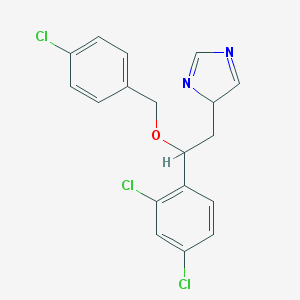 20
İTRAKONAZOL
303 orta derecede ilaç etkileşmesi
207 major ilaç etkileşmesi
65 minor ilaç etkileşmesi
21
İTRAKONAZOL
22
İTRAKONAZOL-AMLODİPİN
Birlikte kullanımları amlodipinin kan seviyesini önemli derecede artırır.
Düzensiz kalp ritmi, sıvı tutma, şişme, kalp yetmezliği ve aşırı düşük kan basıncı gibi ciddi yan etkilere neden olur.
23
VORİKONAZOL
464 orta derecede ilaç etkileşmesi
228 major ilaç etkileşmesi
27 minor ilaç etkileşmesi
24
VORİKONAZOL-BUDESONİD
Vorikonazol, budesonid'in kan dolaşımına emilimini önemli ölçüde artırır.
Kilo alma, yüksek tansiyon, yüksek kan şekeri, kas güçsüzlüğü, depresyon, akne,katarakt, menstrüel düzensizlikler gibi etkilere neden olur.
25
POSAKONAZOL
388 orta derecede ilaç etkileşimi
191 major ilaç etkileşimleri
19 minor ilaç etkileşimi
26
POSAKONAZOL-DİHİDROERGOTAMİN
Bu kombinasyon dihidroergotaminin kan seviyesini ve etkilerini önemli derecede artırabilir.etkinin artması ise yüksek tansiyon,kalp krizi,felç ve kangren gibi ciddi riskleri artırabilir.
27
Uyuşma,karıncalanma,parmakların mavi ya da mor renk değişikliği,solgun ya da soluk cilt yaşanması halinde derhal tıbbi destek alınmalıdır.
28
TEŞEKKÜRLER…
29